How to Survive Grad School
16 August 2021
Hannah Joy Richter
7th Year, BMB, Lazar Lab
Disclaimers:
We’ve all had a tough 18 months or so
Every Ph.D. journey is different
You are all coming in with different expectations and experiences
Welcome to Penn/Philadelphia!
You might be feeling a little overwhelmed… so here’s some free advice
Remember why you’re here
Just say no to imposter syndrome

You are qualified, our admissions committees don’t make mistakes

You are ready to tackle this next scientific endeavor

You are at least a little bit passionate about science!
An outline for your first year
Classes, briefly

Rotations/choosing a lab

Tips for the rest of grad school
Classes: how to make the most of them
These are not undergrad courses; they are designed for you to learn not for you to grind and fail
Attend lectures (virtually)
Connect the themes to your research interests
Talk to TAs
Choose your optional courses wisely

Note that fellowships often require transcripts but are usually happy with a mix of As and Bs
Some ideas to consider about prospective labs
Field/methods: Be open to exploring new areas and learning new techniques
Lab environment: Collaborative, competitive, 9am-5pm, or nights and weekends
Size/age: Big/medium/small, pre-tenure/post-tenure
Funding: Your stipend is guaranteed! But always talk about how the lab handles reagent requests, model organisms, number of technicians, etc.
Prior trainees: How have they done and where have they gone?
Publication record: Does it match your expectations of yourself?
Key questions to ask your prospective PI
Are you looking to take on a thesis student? How many students will you take this year?
Do you have space and money available for a Ph.D. student?
NIH RePORTER (http://projectreporter.nih.gov/reporter.cfm)
Will you be at Penn for the next 5-6 years? (if not tenured, or if being recruited somewhere else!)
What projects are available in your lab? (Rotations/thesis)
What is your mentoring style? How often do you travel normally?
What are your expectations for your graduate students?
What is the lab environment like?
Hours, lab jobs, lab meetings? journal clubs?
Can I see the lab space and meet your lab members?
How to find a mentor who will help you succeed
Are your communication and work styles compatible?
Emails
Meeting frequency
Hands-on/off
Comfortable talking

Mentoring style
Academia or bust?
Willing to talk about life or just science?
Conference attendance
Help networking 

Mentors outside of your PI
Post-docs
(Future) committee members
Colleagues
PIs at other institutions
Succeeding in your rotations
Remember, a rotation is for you to learn and to evaluate the lab as much as it is for the lab to evaluate you
Show up when you say you will (whether in-person or online)
Write down everything
Keep an up-to-date and thorough lab notebook
Get to know the other members of the lab
Know what you are doing and why
Read the background papers!
Ask questions!
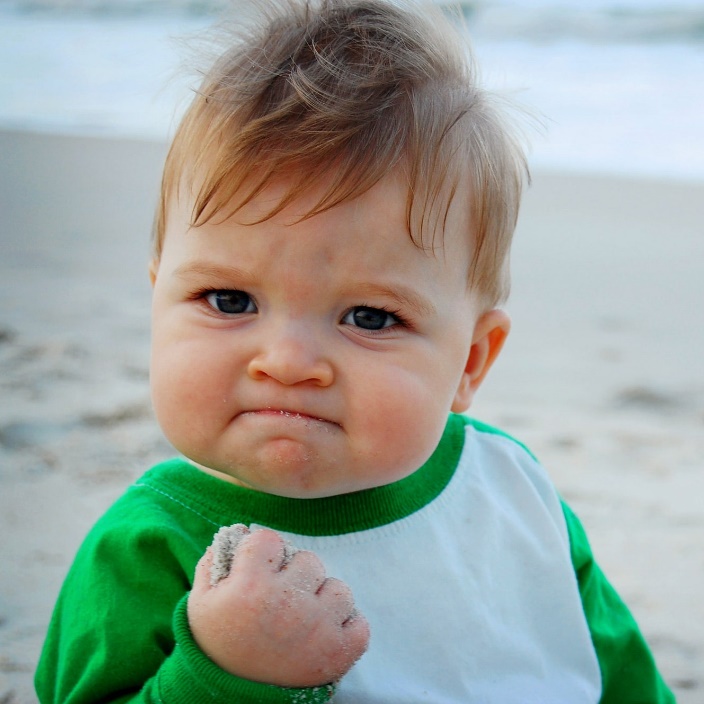 This is you
Time management
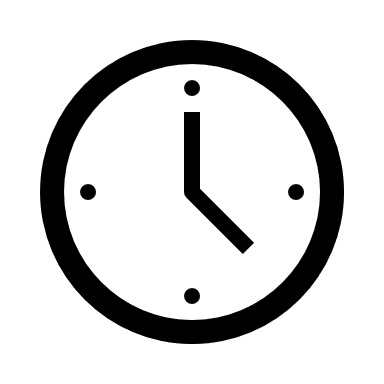 Don’t overschedule yourself (even on BlueJeans)
Use a calendar! (Your choice, online/paper/what platform)
It can be tough to keep track of all the meetings and seminars!
Block out time for reading and studying
Ask your lab mentor how long they expect experiments to take and block out a couple hours more than that
Break up larger experiments into manageable blocks (this takes practice)
Block out time for YOU
Data management
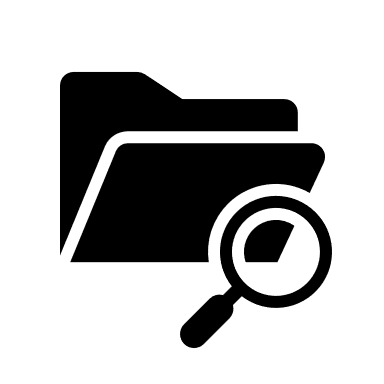 BACK UP YOUR DATA
External hard drives (if you can’t afford one, talk to your rotation lab about borrowing one or your program about technology grants)
Cloud storage
Penn+Box (FREE!) https://www.isc.upenn.edu/pennbox
Google/Apple (not free for large amounts of data)

Find an organization method that works for you
Talk to other grad students and post-docs about their methods (field-dependent)
Don’t forget to keep track of negative data (even if you’re sad about it)
Keeping up with the literature
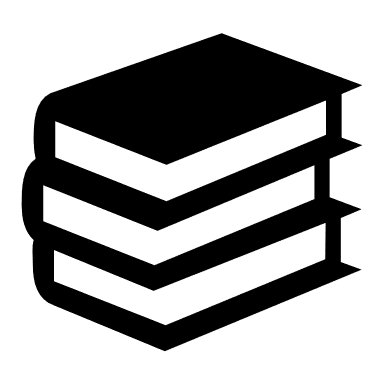 Make time to read, but use that time efficiently
If you get over your head in a paper, ask for help!
Read abstracts/glance over figures to decide what’s worth your time
Use a citation/pdf manager
If you thought you could get away without one in undergrad, you need one now
Endnote, Papers, Mendeley, Readcube, Zotero
Keep up-to-date with your chosen field
PubCrawler, Google Scholar Alert, Readcube Recommendations, Twitter & other social media, BioRxiv
Fellowship applications
Talk to your PIs about their expectations for your funding (though it is guaranteed)

Training grants (T32) are a great experience – talk to your programs about what ones are available for you and their requirements

Individual fellowships – NSF and NIH (F31/F30) and other private foundations
Keep in touch with your former PIs and do a good job in your rotations! (you’ll need the rec letters)
Keep summaries of your undergraduate/technician/lab rotations 
Consider volunteering if you do not already!
Keep an eye on deadlines and ask for what you need well in advance
Talk to students who have applied to/gotten these fellowships
Productivity
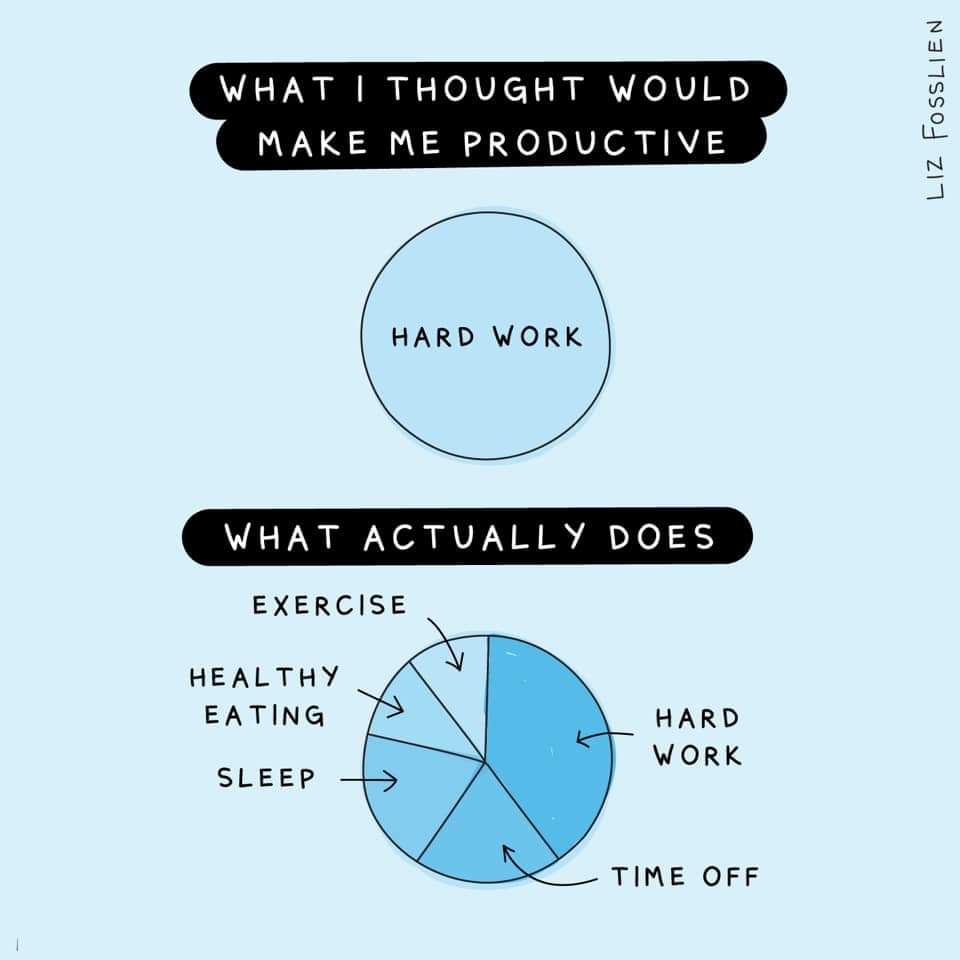 Remember you are not a machine; you are a scientist in training

Set realistic expectations for yourself – this takes practice

Sleep, eat, exercise, relax 
VERY IMPORTANT

If you’re struggling, ask for help!
A note on finances
You are salaried – remember to give yourself vacations and weekends

You have health insurance – student health is great and most things are free

This income is entirely livable in Philadelphia but you can’t go overboard on the essentials (housing, food, etc.) if you want to have fun money
This is great time to make your first budget!

Taxes are complicated so take a look at the info provided by BGS for last year’s taxes for an example and talk to a professional

(I am not a financial advisor or tax professional)
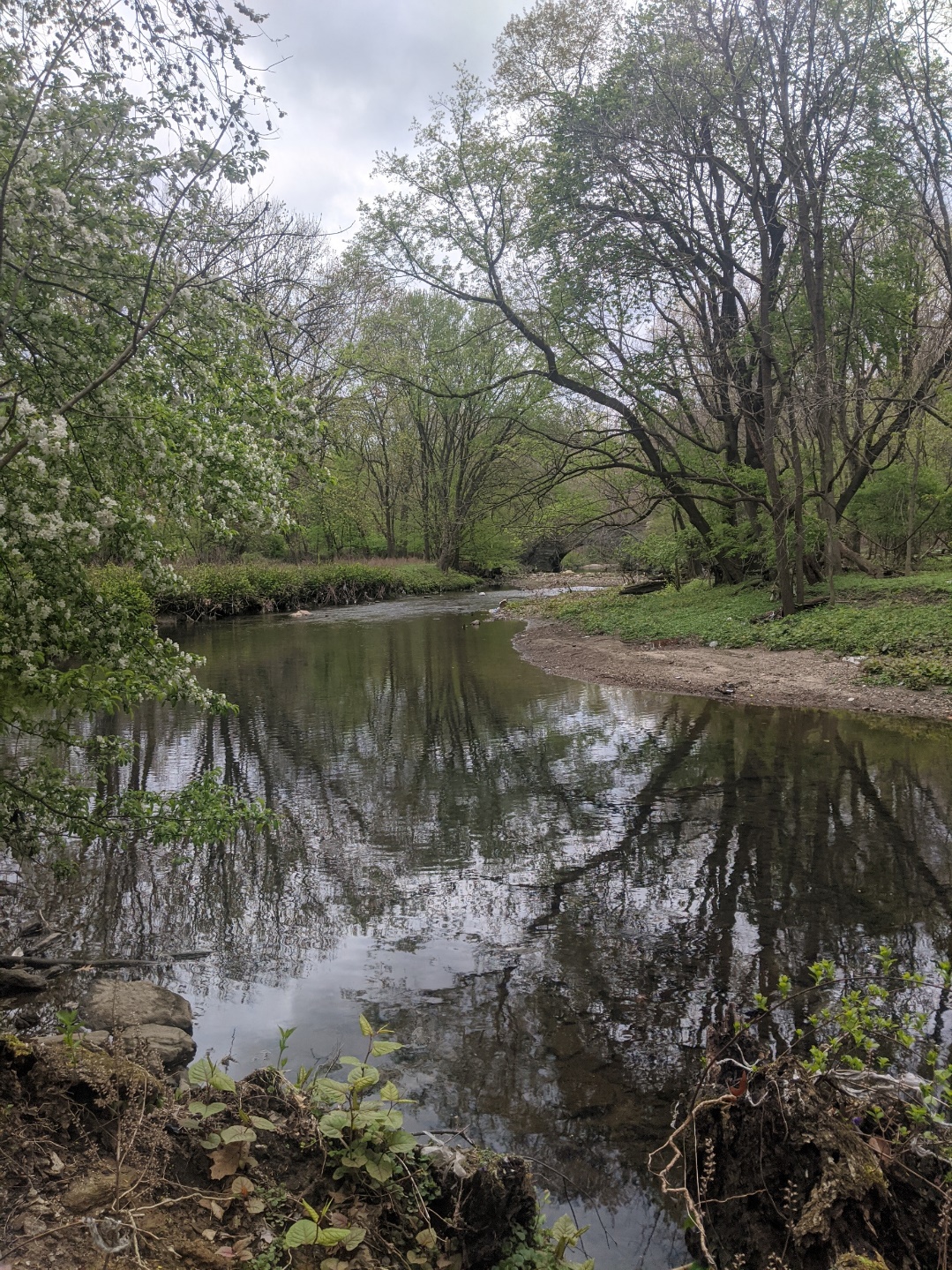 Having fun!
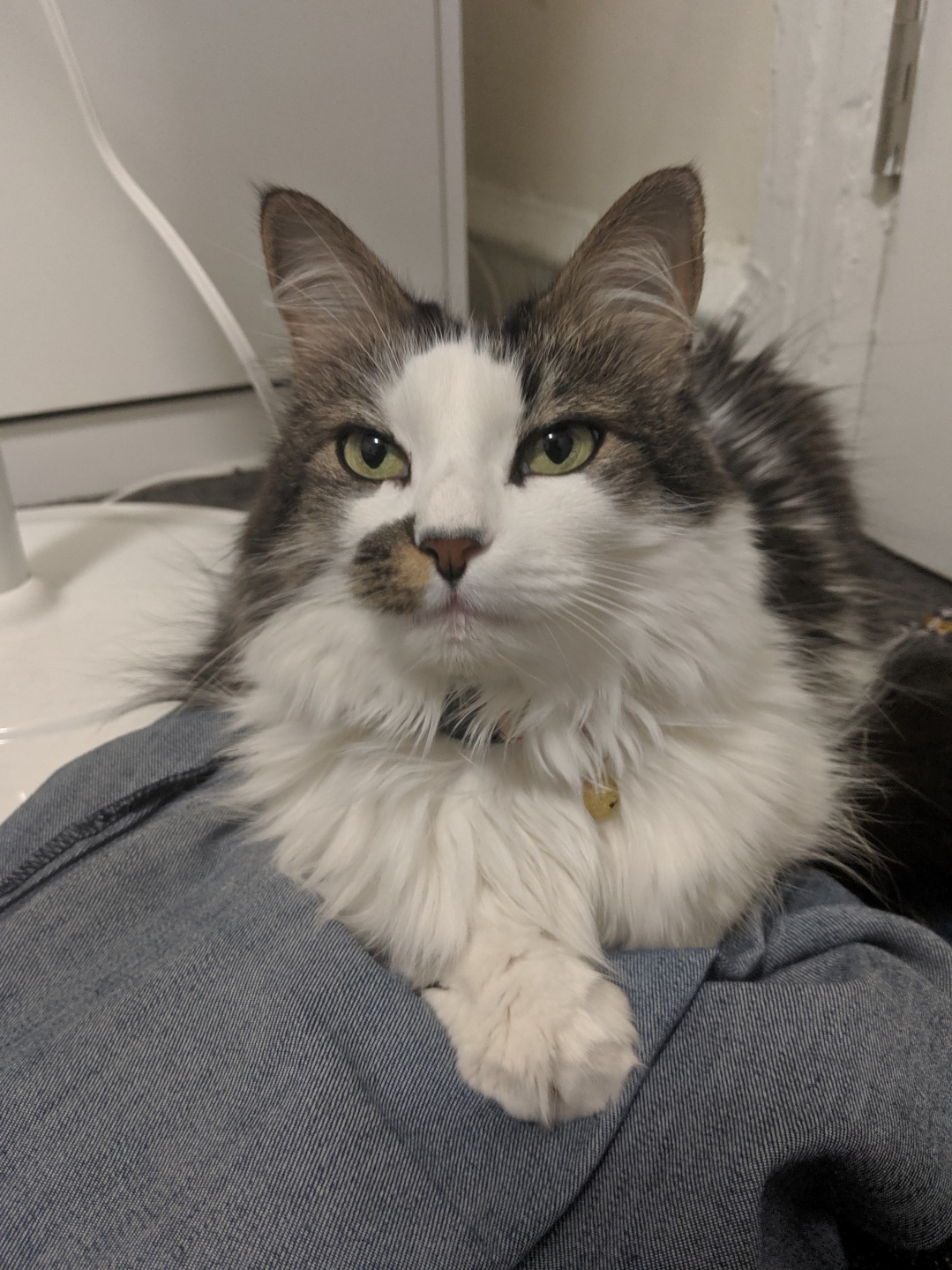 Cobbs Creek
Pets!
Pizzeria Beddia
Your cohort will always understand your struggles
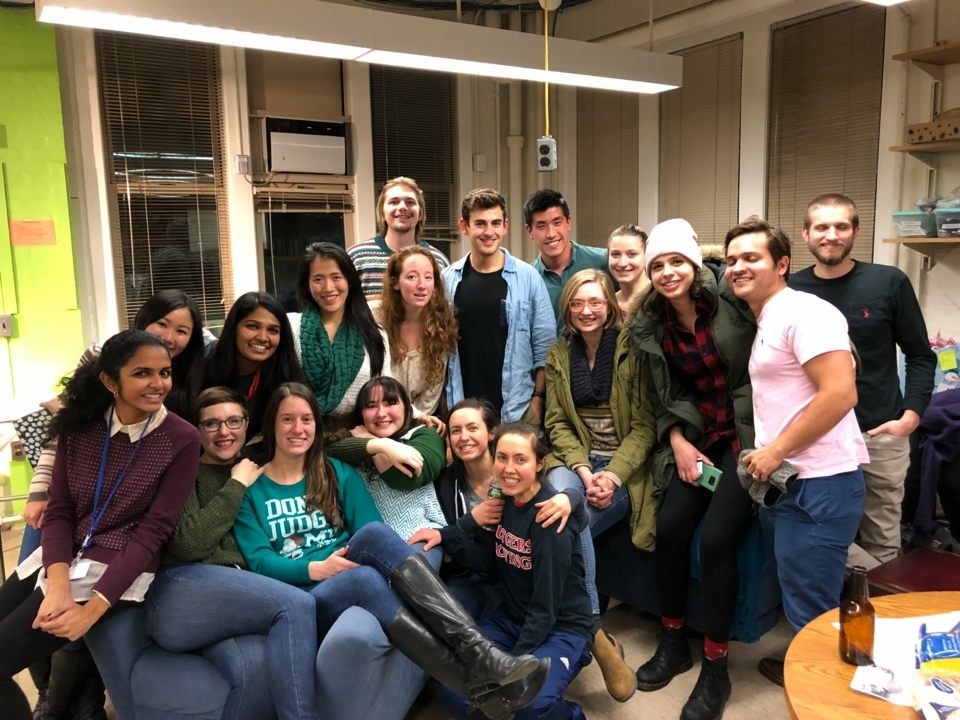 Take Home Messages
Remember to ask for help
Choose your mentor(s) wisely
Figure out systems for time and data management
Keep up with the literature
Work/life balance is key - make time for yourself and friends
A Ph.D. is still about learning
REMEMBER TO ASK FOR HELP
Some extra resources
“The importance of stupidity in scientific research” Martin A. Schwartz, Journal of Cell Science, 2008, 121:1771 http://jcs.biologists.org/content/121/11/1771 
How to Complete and Survive a Doctoral Dissertation, Sternberg, David, N.Y.: St. Martin's Press, 1981 
Getting What You Came For: The Smart Student's Guide to Earning a Master's or Ph.D., Peters, Robert L., N.Y.: Farrar, Strauss & Giroux, 1992 
“Graduate School: the movie” Cori Bargmann, Current Biology, 1995, 5(7): 695
http://phdcomics.com/
Contact me on twitter @mdmpalindrome or by email richterh@pennmedicine.upenn.edu